VDOE 2018 Mathematics   InstituteAlgebra I/Geometry/Algebra II
Which One Doesn’t Belong?
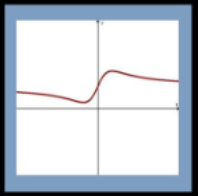 A
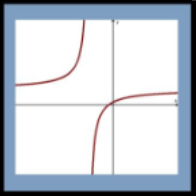 B
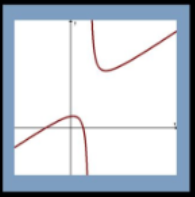 C
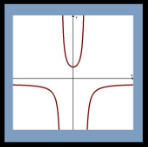 D
2
Agenda
Welcome and Introductions
Facilitate Meaningful Discourse
 Mathematical Community
Pose Purposeful Questions
Building a Playground Task
What Can I Buy? Task
Lunch at 12:00
Elicit/Use Evidence of Student Thinking
Exponential Regression Activity
Taking Action – Next Steps
3
Parking Lot
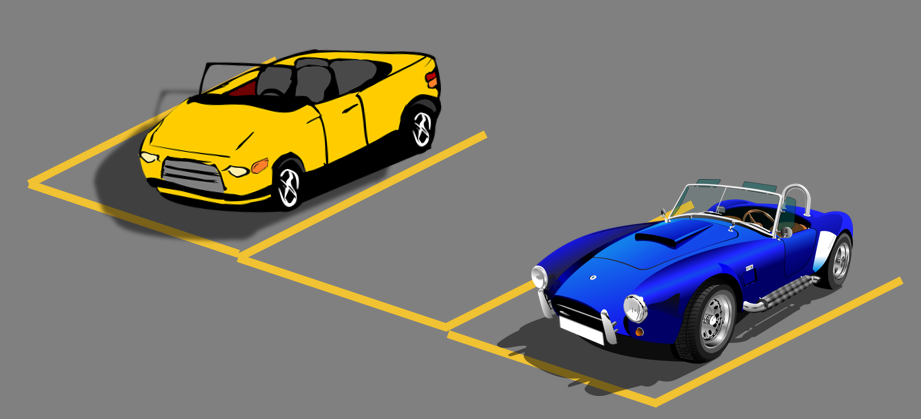 Strategy Catcher
Instructional strategies used during today’s session will be recorded on chart paper

At the end of each module, we review any strategies incorporated

Participants will discuss other ways these strategies can be used in the classroom
5
Norms
Devices away when you hear the phrase “Courtesy Close”

Respect the views and opinions of others

Actively engage and participate in activities and discourse  

Attend to your own needs
6
[Speaker Notes: Attend to your own needs - bathroom breaks will be on your own as you need]
I: Teaching Practice: Facilitate Mathematical Discourse
Facilitating Discourse
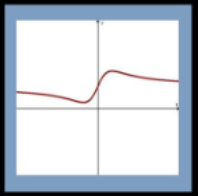 A
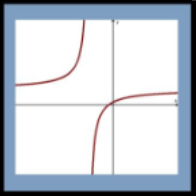 B
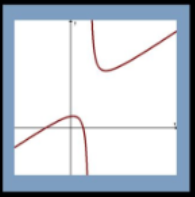 C
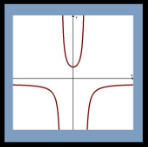 D
8
[Speaker Notes: Discuss why this type of activity is linked to the concept of facilitating discourse.]
Resources for building mathematics community:
Which one doesn't belong
Dot images
Table Talk Math
Number Talk Real World Images
Would you rather math
Estimation 180
101 Questions
9
[Speaker Notes: Check availability of these links in your division]
I. Essential Questions
What elements must be in place to support meaningful mathematical discourse?

In what ways can teachers promote equitable teaching practices in mathematics classrooms?
10
Eight Effective Mathematics Teaching Practices
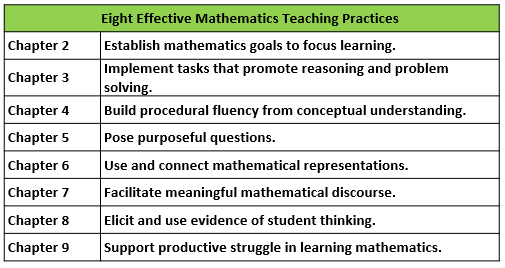 Read the description of each practice in
 your Taking Action book – page 5
Adapted from Leinwand, S. et al. (2014) Principles to Actions – Ensuring Mathematical Success for All, National Council of Teachers of Mathematics.
11
Communication
Mathematics Process Goals for Students
Connections
Representations
“The content of the mathematics standards is intended to support the five process goals for students”- 2009 and 2016 Mathematics Standards of Learning
Problem Solving
Reasoning
Mathematical Understanding
12
Teaching Framework for Mathematics
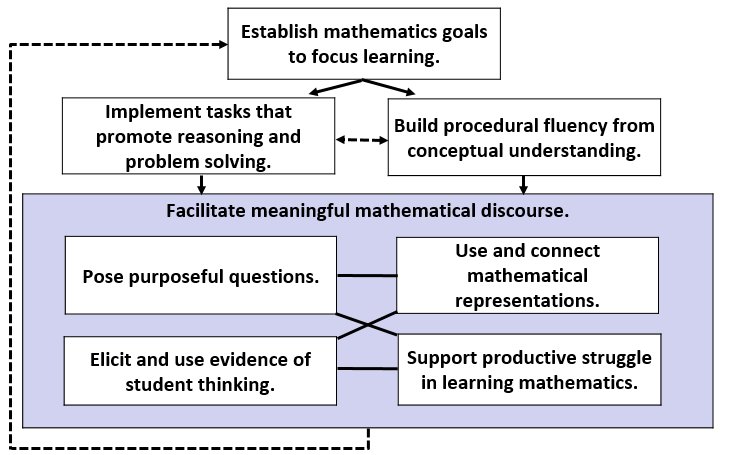 Taking Action  book – page 215
Adapted from Smith, M. et al. (2017) Taking Action – Implementing Effective Mathematics Teaching Practices Series, National Council of Teachers of Mathematics.
13
Equality, Equity and Reality
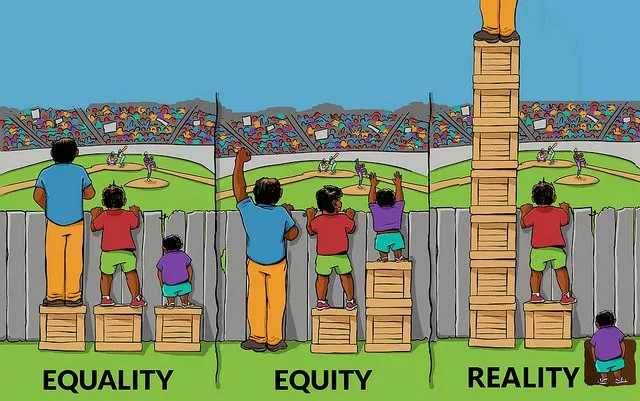 Introduce yourself to a shoulder partner. 
What connections can you make to this image?

http://interactioninstitute.org/illustrating-equality-vs-equity/
14
Mathematical Discourse – Card Sort
Rich classroom discourse is a necessity. This rubric lets you consider where your classroom is on the continuum.  
There are five headings (shaded cards) and level rating cards 0-3.
Sort the cards under each heading so that “0” is the least and “3” is most advanced. 
After your sort is complete, take a picture to capture your current thinking (Pre-Assessment)
15
I.  Reflect on the Essential    Questions
What elements must be in place to support meaningful mathematical discourse?

In what ways can teachers promote equitable teaching practices in mathematics classrooms?
16
II. Teaching Practice: Pose Purposeful Questions
II. Essential Questions
How can posing purposeful questions be used to assess student understanding and inform instruction?

How does posing purposeful questions support the development of mathematical identity and a student’s sense of agency?
18
Posing Purposeful Questions
Effective teaching of mathematics uses purposeful questions to assess and advance students’ reasoning and sense making about important mathematical ideas and relationships.
19
The Building a New Playground Task
With a partner, solve the Building a New Playground Task on p. 91

Discuss your strategies and other strategies that students might use with the colleagues at your table
20
Video - Playground Task
As you watch the video, jot down 3-5 questions asked by the teacher, use a sticky note per question.
21
[Speaker Notes: Video length: 4:36
Playground Task
We may have to log on separately to access this video and enlarge the screen to 250%.  It would help to open and enlarge the screen prior to the presentation]
Video -- Playground Task
As a table group, sort your questions by type and/or purpose.
 
Prepare to share out your major headings/groupings.
22
Questions
Assessing
Advancing
Gathering InformationProbing ThinkingMaking the Mathematics VisibleEncouraging Reflection and Justification
Taking Action  book – pages 76 & 83
23
Monitoring Tool
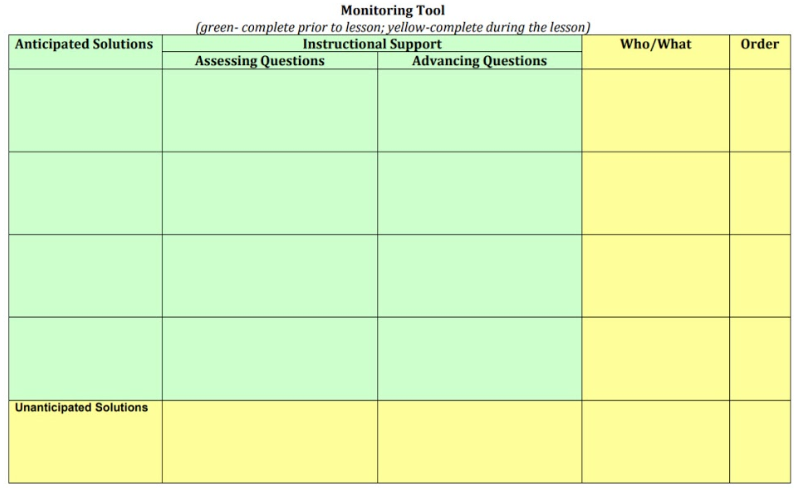 Adapted from Smith, M. et al. (2017) Taking Action – Implementing Effective Mathematics Teaching Practices Series, National Council of Teachers of Mathematics.
24
Review the Monitoring Tool
Here is an example of the monitoring tool, completed for the lesson you just saw

Check for understanding: 
What distinguishes Assessing Questions from Advancing Questions?
Taking Action book – page 239
25
Playground Task
Reasoning, Lines & Transformations
G.3 & G.4
Polygons & Circles
G.9
Planning for purposeful questions helps maintain the rigor and develops conceptual understanding for all students. The Curriculum Framework  can be used to guide planning.
26
Revisit Module II Essential Questions
How can posing purposeful questions be used to assess student understanding and inform instruction?

How does posing purposeful questions support the development of mathematical identity and a student’s sense of agency?
27
Burger Task
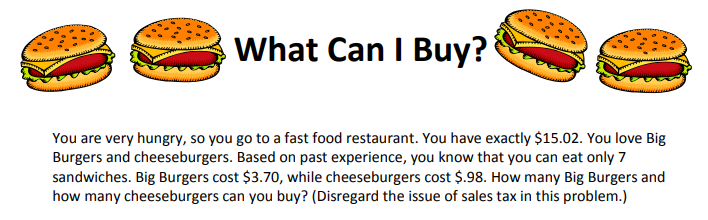 Adapted from VDOE Mathematics Instructional Plans, Algebra I, Graphing Systems of Linear Inequalities in Two Variables
28
Burger Task – Problem Solving
Individually, solve the Burger Task

Discuss your strategies and other strategies that students might use with the colleagues at your table
Adapted from VDOE Mathematics Instructional Plans, Algebra I, Graphing Systems of Linear Inequalities in Two Variables
29
Burger Task - Strategies
Thinking about the different strategies that were/could be used, fill out the blank “Task Monitoring Tool” for the Burger Task

Be ready to share out one Assessing and one Advancing question from your table
Adapted from VDOE Mathematics Instructional Plans, Algebra I, Graphing Systems of Linear Inequalities in Two Variables
30
Lunch
Desmos Polygraph Activity
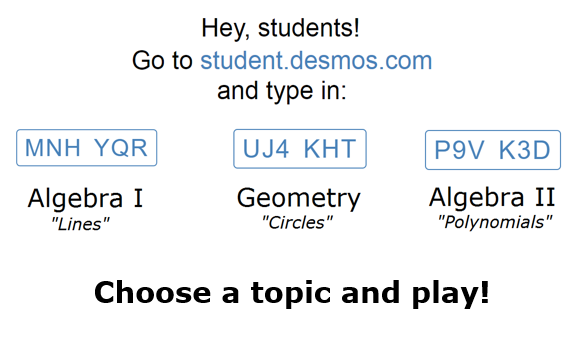 32
Teacher View in Desmos
Teacher Dashboard
33
Desmos Demo
How can we use Desmos to enhance the teaching and learning in the Burger Task we started before lunch?
34
Burger Task
Equations & Inequalities
A.4, A.5, A.7f

Planning for purposeful questions helps maintain the rigor and develops conceptual understanding for all students. The Curriculum Framework  can be used to guide planning.
Adapted from VDOE Mathematics Instructional Plans, Algebra I, Graphing Systems of Linear Inequalities in Two Variables
35
Equitable Teaching: 
Posing Purposeful Questions
Students know that their thinking is valued and makes sense.
Mark students’ ideas as interesting or identify an important aspect of students’ strategies to position them as competent.
Support the student’s development of a positive mathematical identity and sense of agency.
Adapted from Smith, M. et al. (2017) Taking Action – Implementing Effective Mathematics Teaching Practices Series, National Council of Teachers of Mathematics.
36
II. Reflect on Essential Questions
How can posing purposeful questions be used to assess student understanding and inform instruction?

How does posing purposeful questions support the development of mathematical identity and a student’s sense of agency?
37
III. Teaching Practice:  Elicit and Use Evidence of Student Thinking
[Speaker Notes: Use Verdana font for all slides]
III. Essential Questions
What can teachers to do elicit and use evidence of student thinking?

How does eliciting and using evidence of student thinking promote student agency and identity?
39
Elicit and Use Evidence of Student Thinking
Effective teaching of mathematics use evidence of student thinking to assess progress toward mathematical understanding and to adjust instruction continually in ways that support and extend learning.
40
Exponential Regression
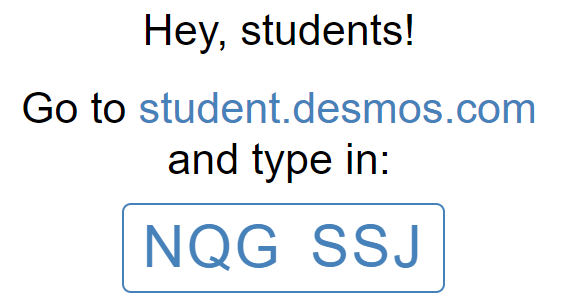 41
Using evidence of student thinking – student responses
Consider the sample student responses to the Desmos activity:

What mathematical understanding do these responses reveal?

What misconceptions do these responses reveal?
42
Using evidence of student thinking - share
Back at your table group:

Round robin share the understandings/misconception of your student to get full class picture
43
Next Steps
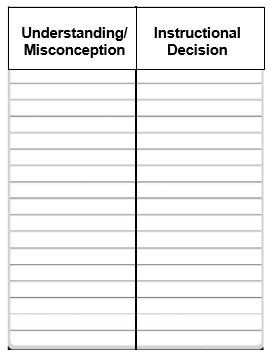 What instructional decisions might you make based on the understanding and misconceptions that you noticed?
44
Gallery Walk
Look at the plans of the other groups

Identify one idea that your group could add to your plan
45
[Speaker Notes: Move as a group to discuss each of the other instructional plans]
Desmos Activity - Exponential Regression
Functions AII.7
Statistics AII.9

Eliciting and using evidence of student thinking drives instructional decisions. The Curriculum Framework  can be used to guide planning.
46
46
[Speaker Notes: New 2016:Continuity]
Equitable Teaching:  Elicit and Use Evidence of Student Thinking
Sends positive messages about student identity.
Elevates the student’s position in the discussion to identify his/her idea as worthy.
Broadens range of participation and promote a culture where mistakes and errors are viewed as opportunities.
Taking Action, p.179
47
III. Reflect on Essential       Questions
What can teachers to do elicit and use evidence of student thinking?

How does eliciting and using evidence of student thinking promote student agency and identity?
48
IV. Taking Action – Next Steps
[Speaker Notes: Use Verdana font for all slides]
IV.  Essential Questions
How will you plan to facilitate meaningful mathematical discourse? 

How will you share this information with others?
50
Revisit classroom discussion rubric
Let’s go back to the Levels of Discourse sort we did at the beginning.

Where did you see evidence of or opportunities for higher levels of discourse in the modules shown today?
51
Summarize Our Learning
Climate for discourse
Use of technology
Equity
Planning for purposeful questioning
Eliciting and using evidence of student thinking
Strategy catcher
52
[Speaker Notes: Facilitator: Share this quick summary on what we have discussed during the day.]
Teaching Framework – Another Look
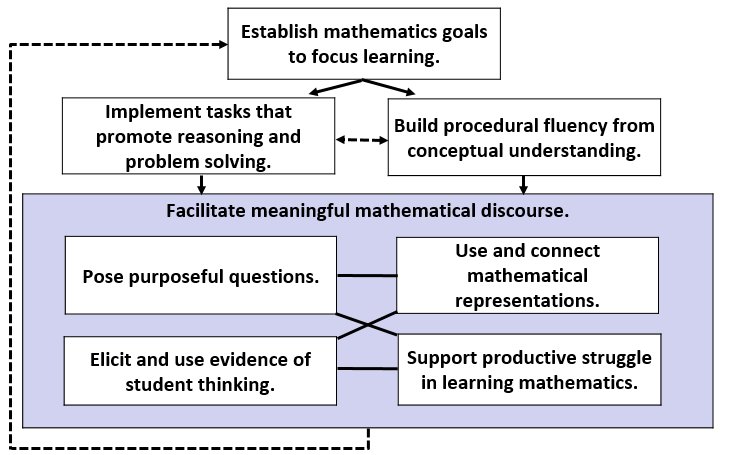 Taking Action  book – page 215
Adapted from Smith, M. et al. (2017) Taking Action – Implementing Effective Mathematics Teaching Practices Series, National Council of Teachers of Mathematics.
53
[Speaker Notes: We focused on posing purposeful questions and eliciting and using evidence of student thinking, but there are additional ways to facilitate meaningful mathematical discourse.]
2016 Mathematics Standards of Learning  - Instructional Resources
Currently Available
2016 Mathematics Standards of Learning
2016 Mathematics Standards Curriculum Frameworks
2009 to 2016 Crosswalk (summary of revisions) documents 
Narrated Crosswalk Presentations
Test Blueprints for SOL Assessments
2017 SOL Mathematics Institutes PD Resources – includes progressions for select 2016 content
Sample K-3 Mathematics Achievement Records 
Vocabulary Word Wall Cards – 2016 SOL
Mathematics Instructional Plans (formerly Enhanced Scope and Sequence) correlated to 2016 SOL
Mathematics Instructional Videos
54
Parking Lot/Final Q&A
What questions might you still have?
55
Reflect on Essential Questions
How will you plan to facilitate meaningful mathematical discourse? 

How will you share this information with others?
56
Please contact us
The VDOE Mathematics Team at
Mathematics@doe.virginia.gov
57